FUSIONSEuropean Platform Meeting
North West Europe
26/05/2015, Paris
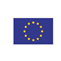 Agenda
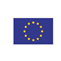 Agenda
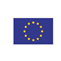